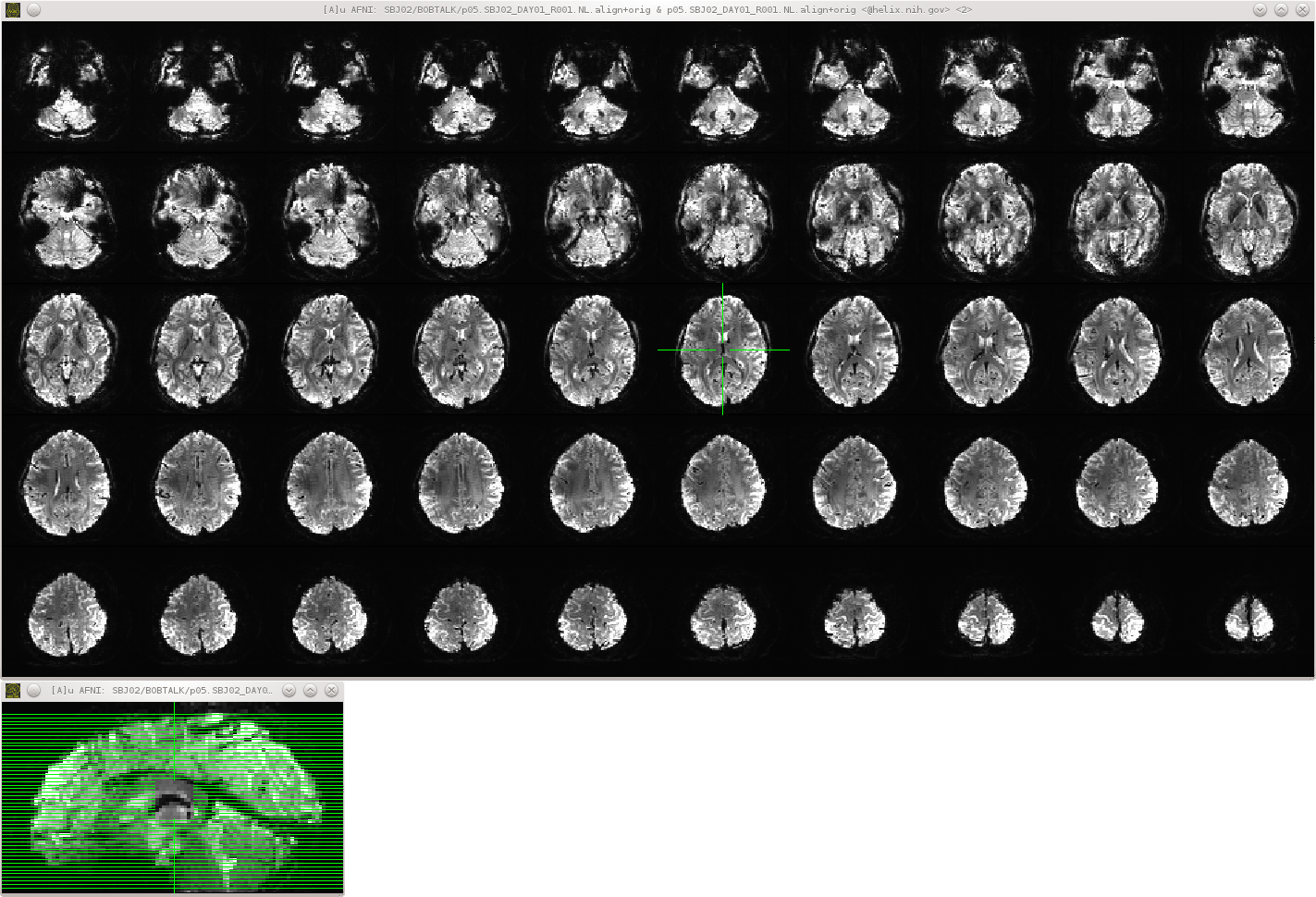 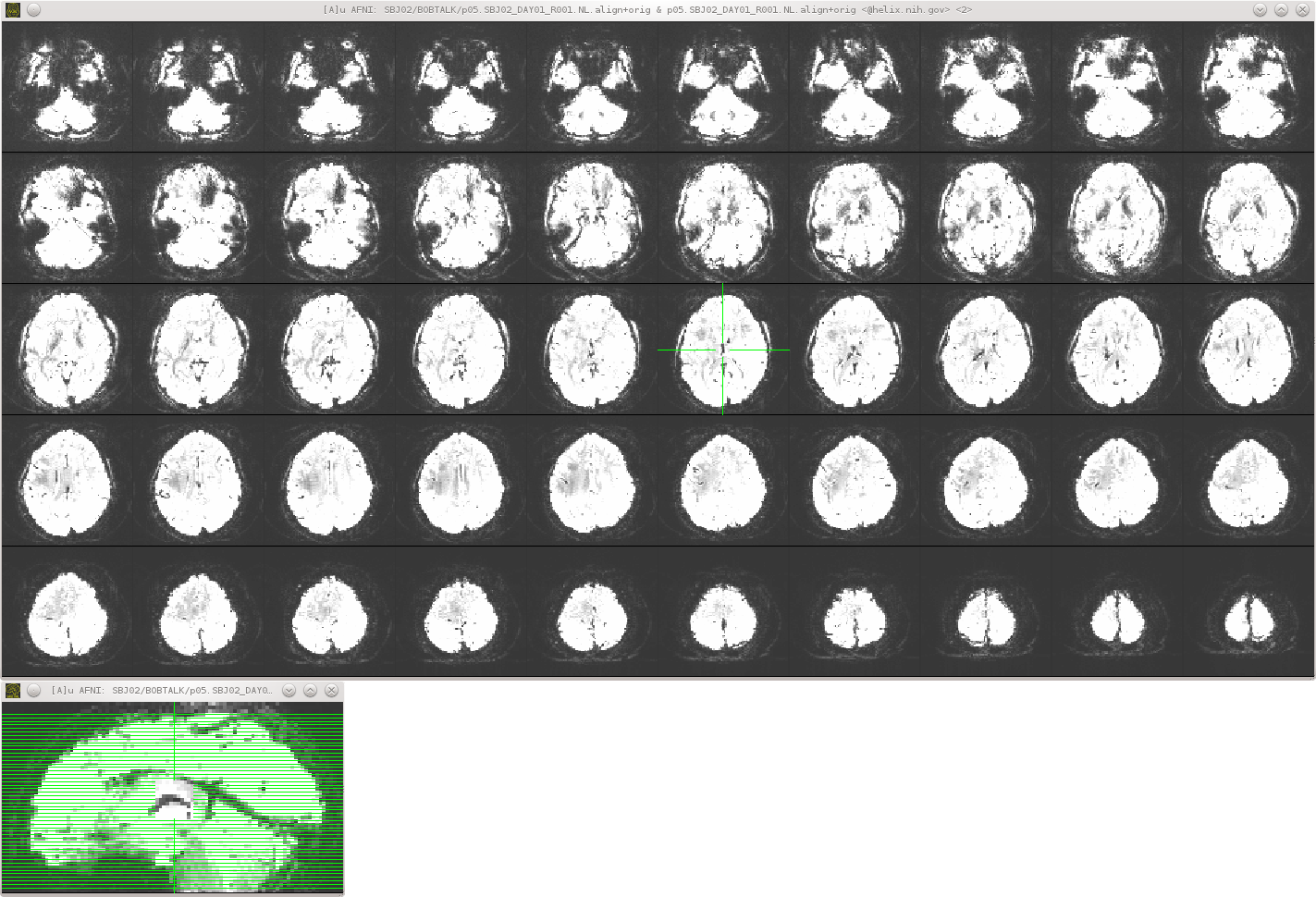 SAME DAY
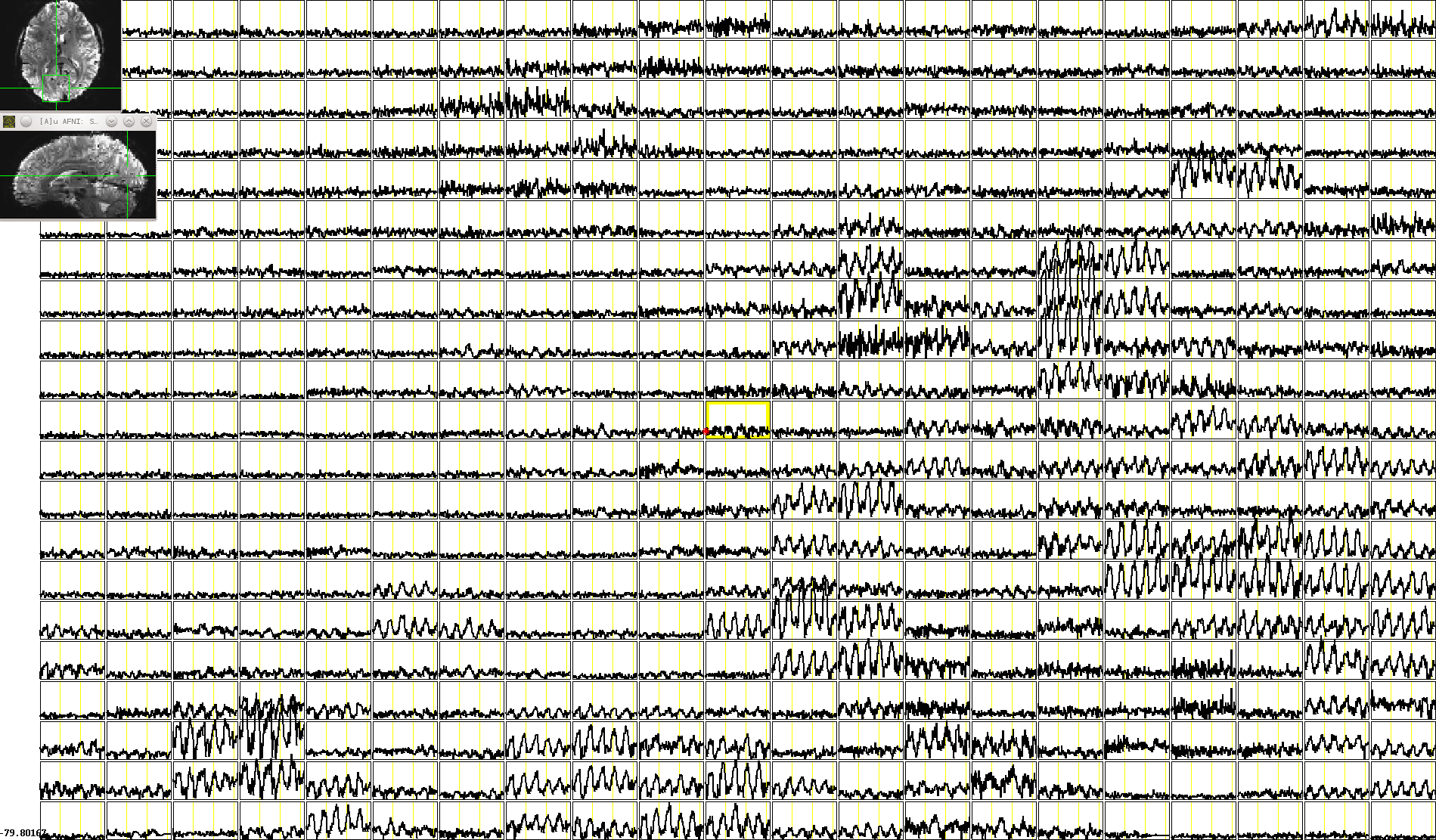 REFERENCE RUN
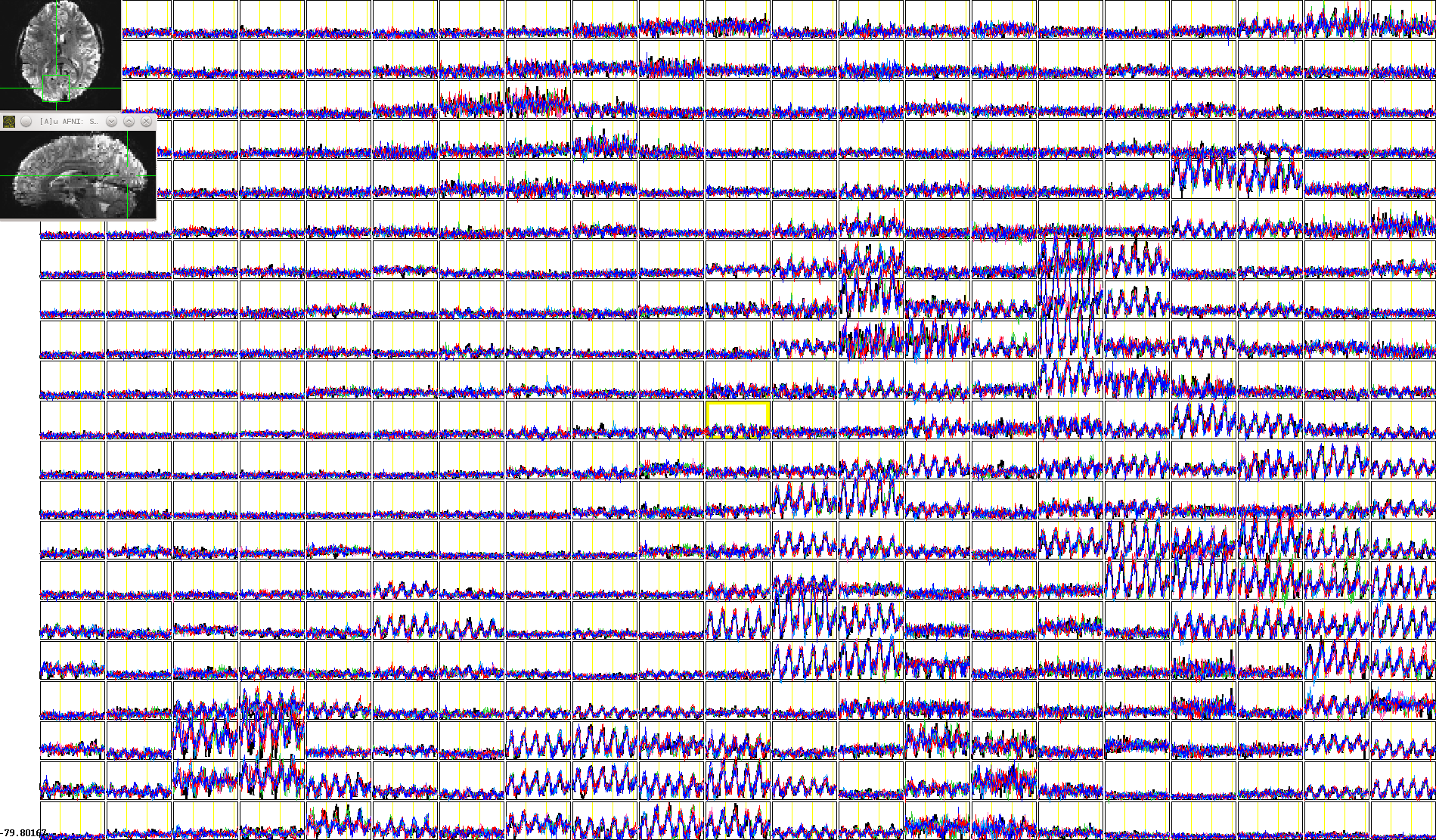 REFERENCE RUN + OTHER 7 RUNS FROM THE SAME DAY (LINEAR)
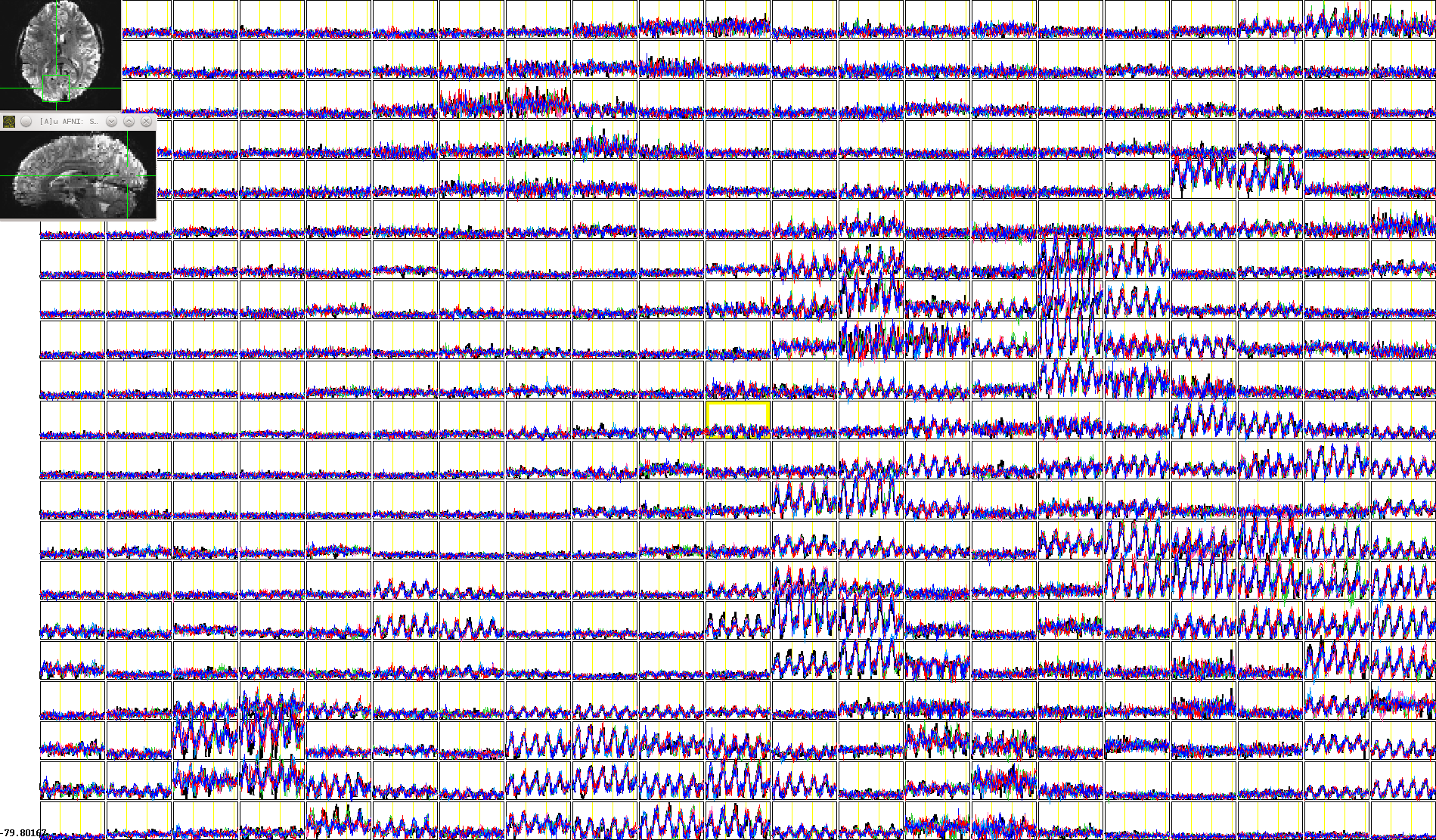 REFERENCE RUN + OTHER 7 RUNS FROM THE SAME DAY (NON LINEAR)
ACROSS DAYS
GOOD SLICE
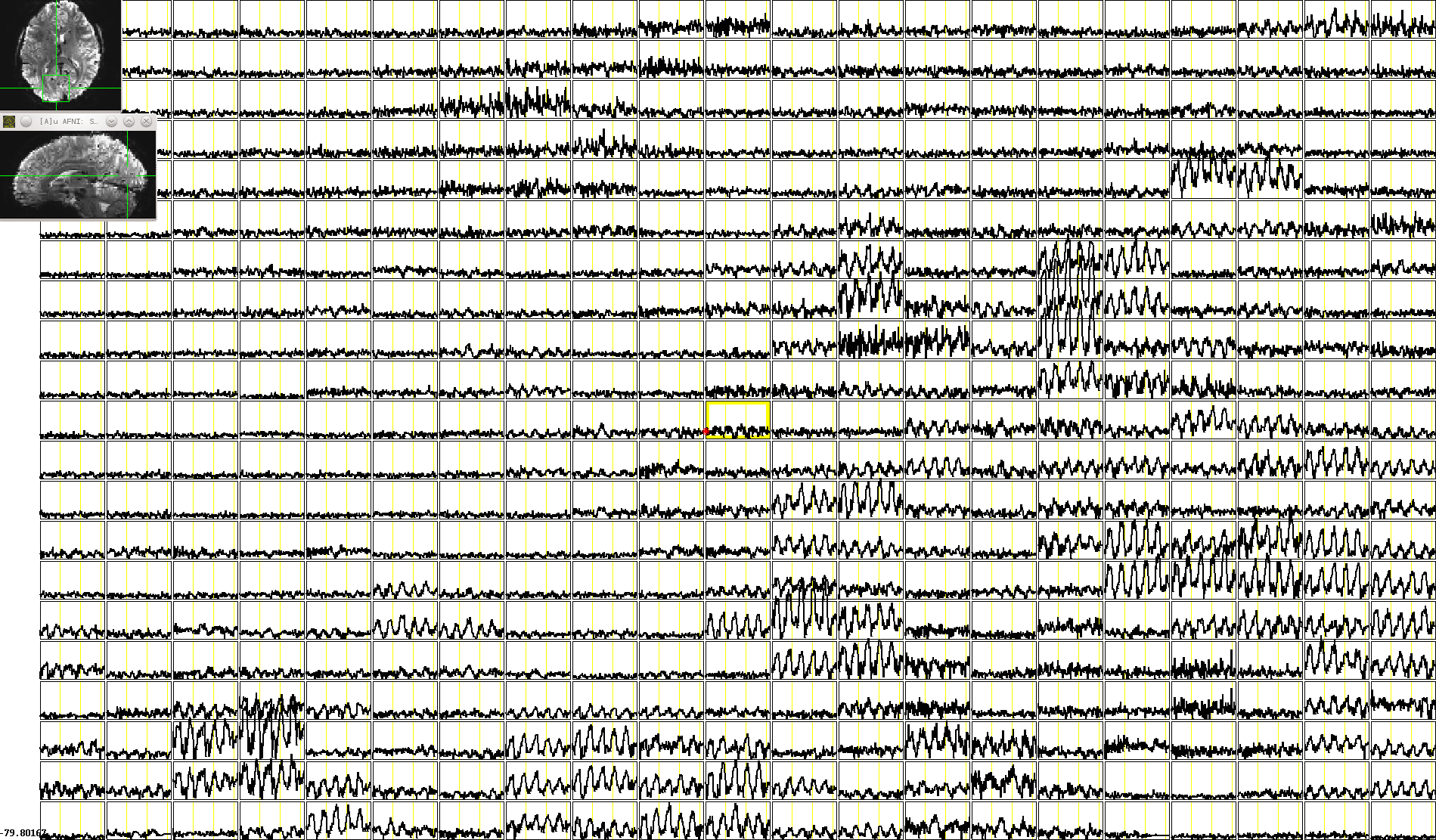 REFERENCE RUN
GOOD SLICE
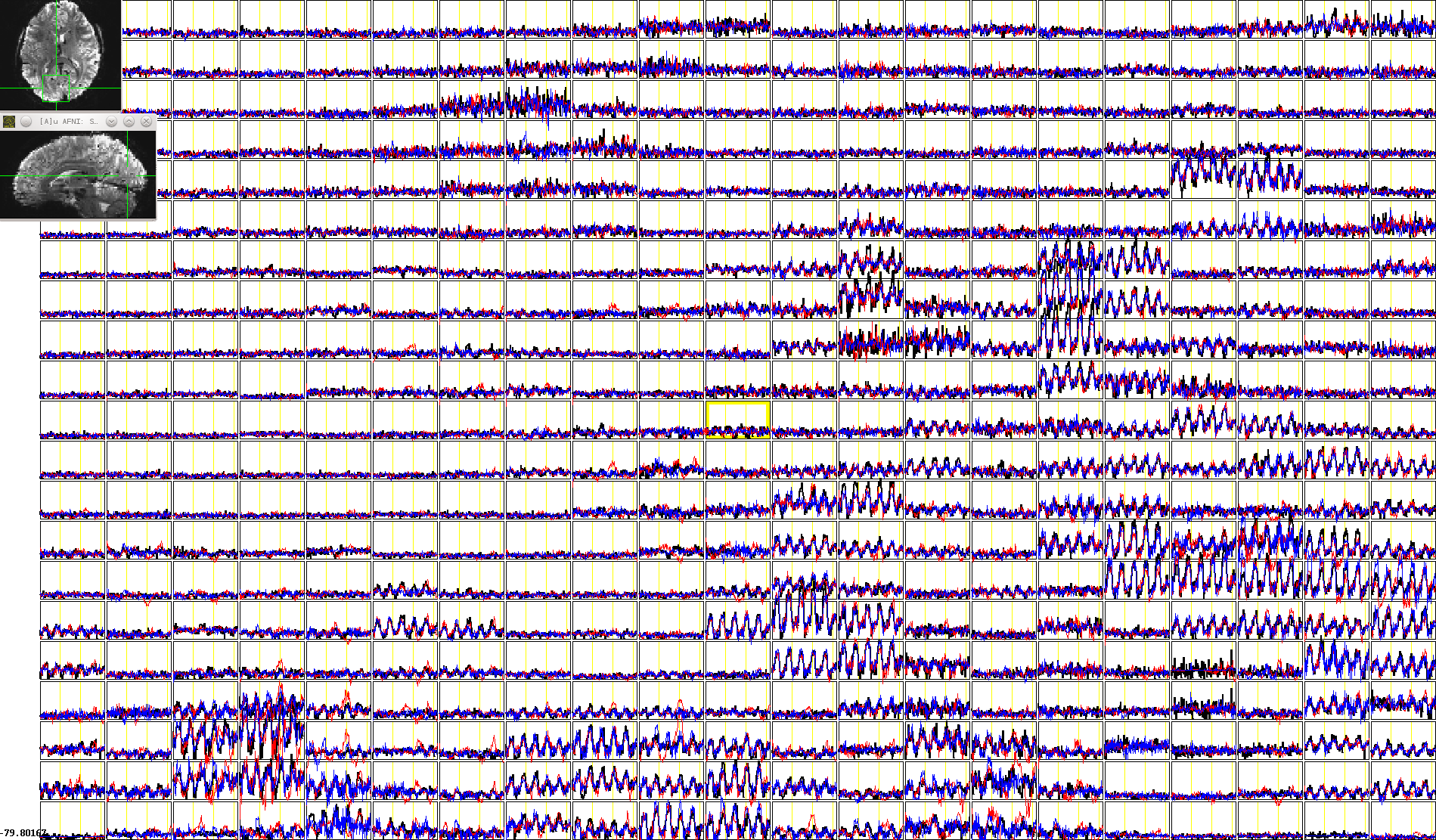 REFERENCE RUN + 2 OTHER DAY (LINEAR)
GOOD SLICE
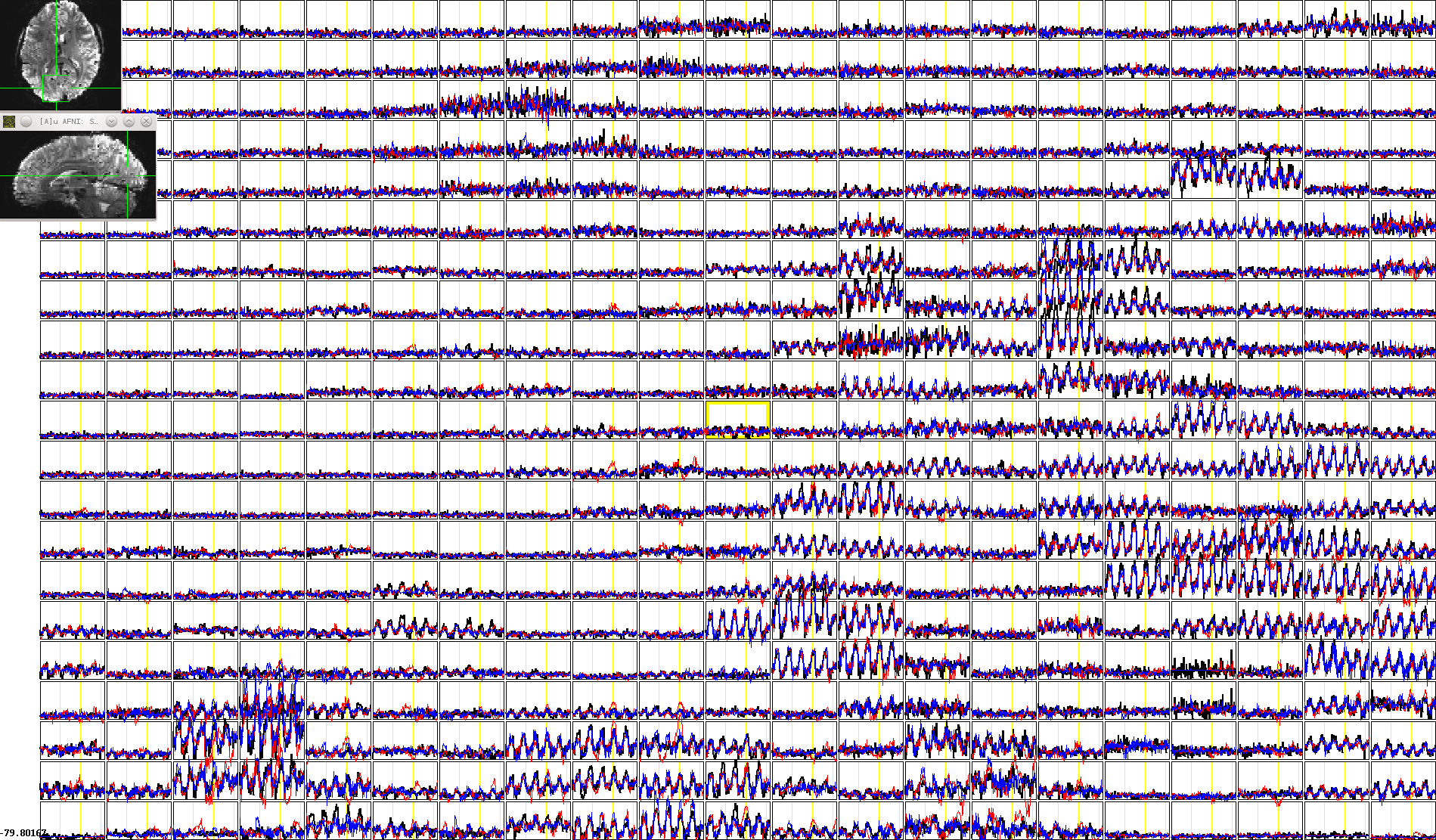 REFERENCE RUN + 2 OTHER DAY (NON LINEAR)
BAD SLICE
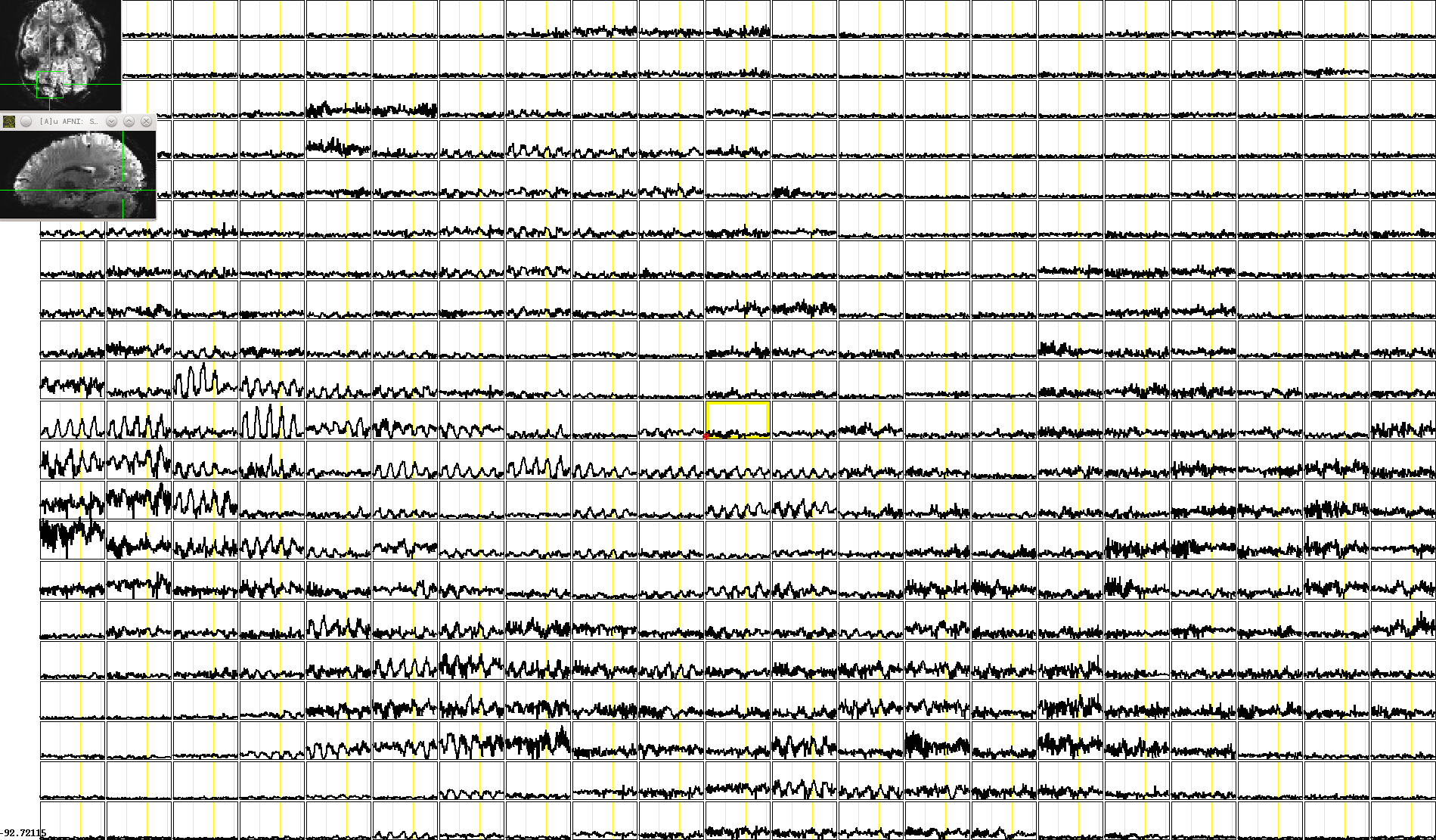 REFERENCE RUN
BAD SLICE
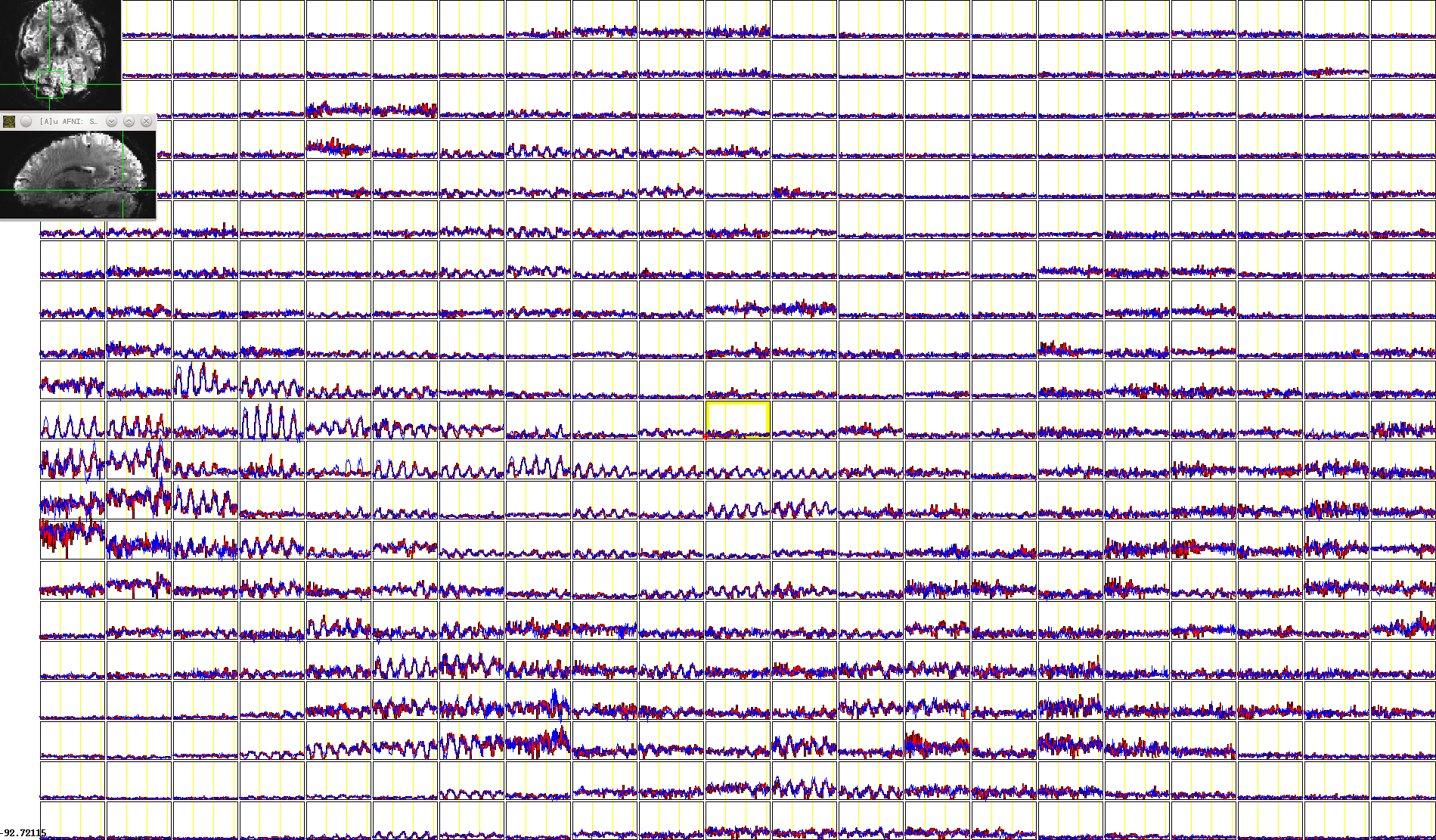 REFERENCE RUN + 2 OTHER DAYS (LINEAR)
BAD SLICE
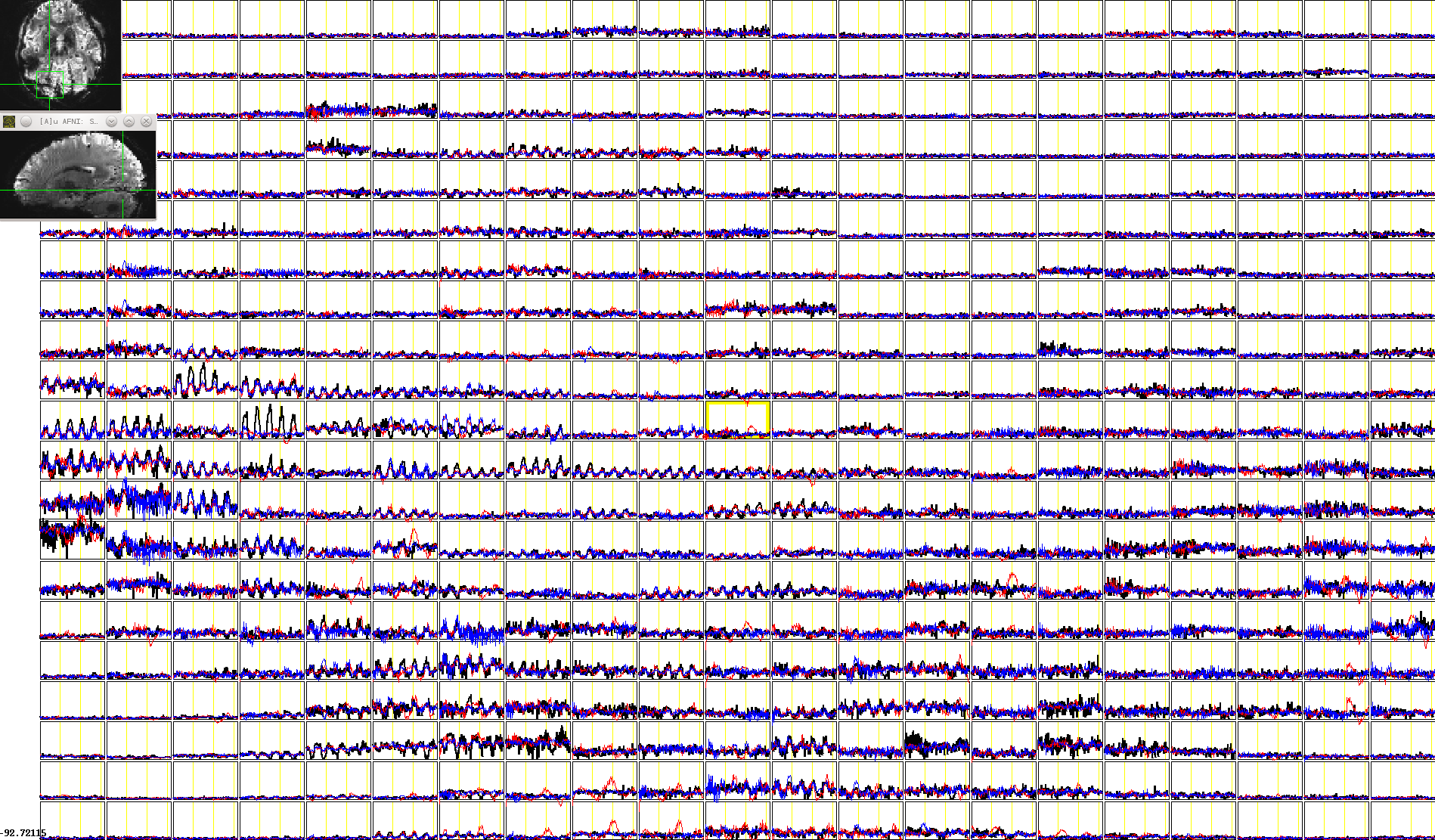 REFERENCE RUN + 2 OTHER DAY (NON LINEAR)